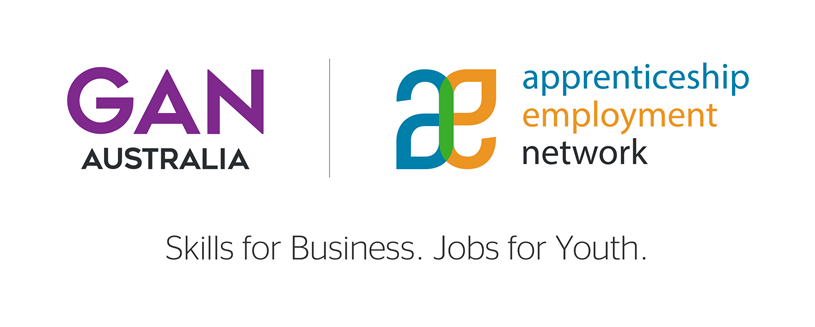 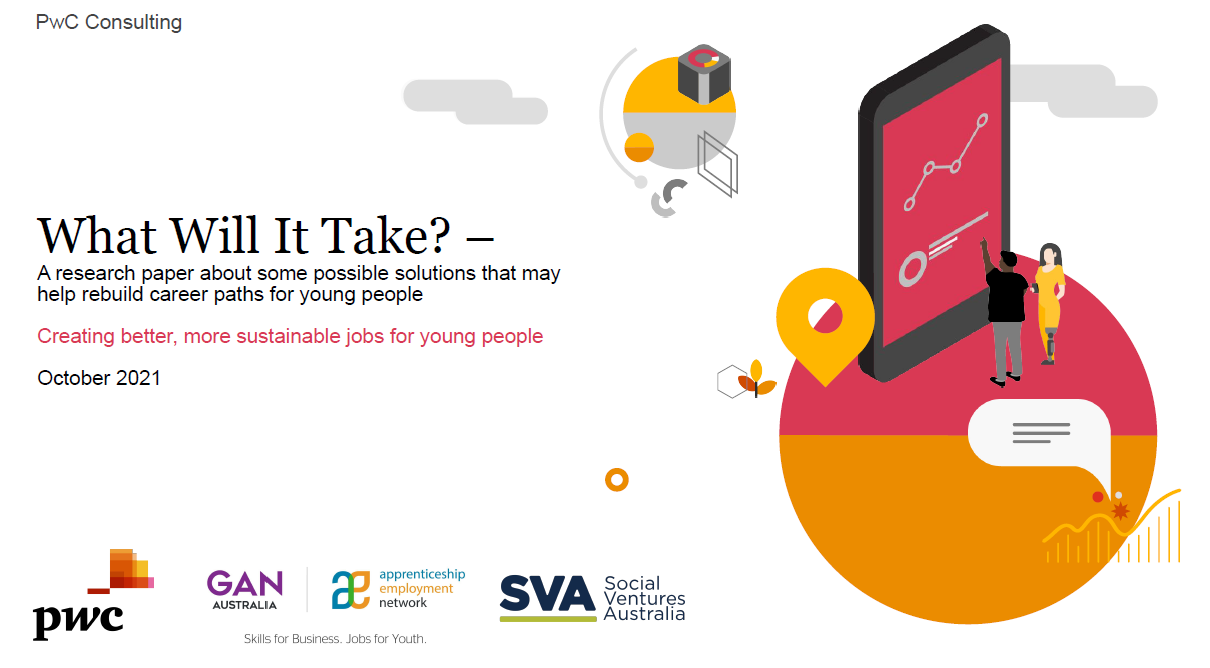 OctoberVET 
25 November 2021 


Gary Workman 
Executive Director 


www.aen.org.au                     www.gan-Australia.org
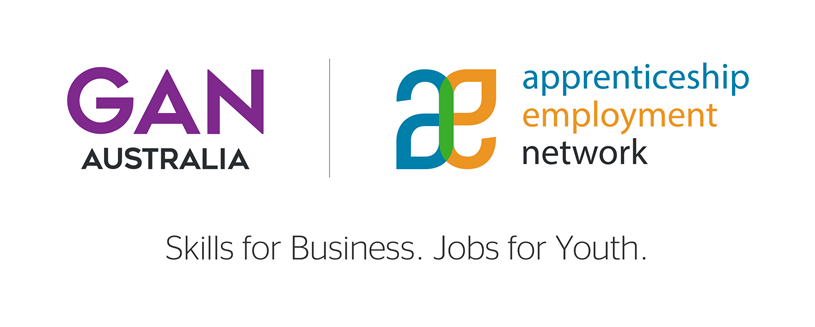 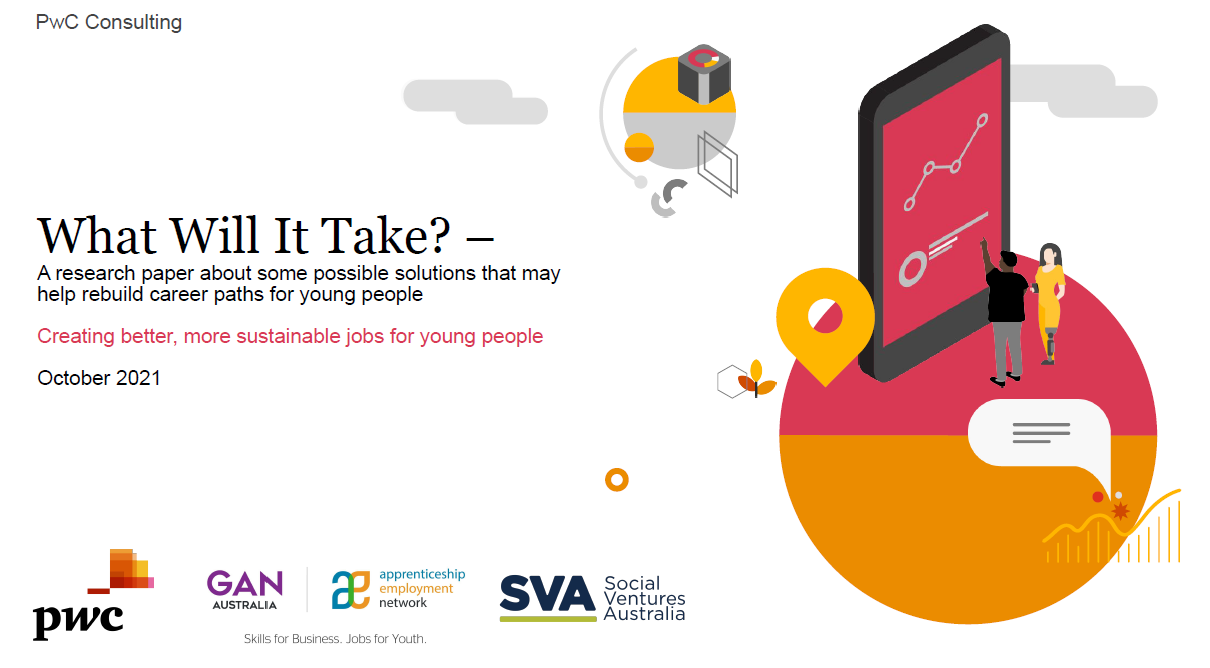 Agenda 
Recent Apprenticeship Environment 
Support Programs 
“What will it take” report
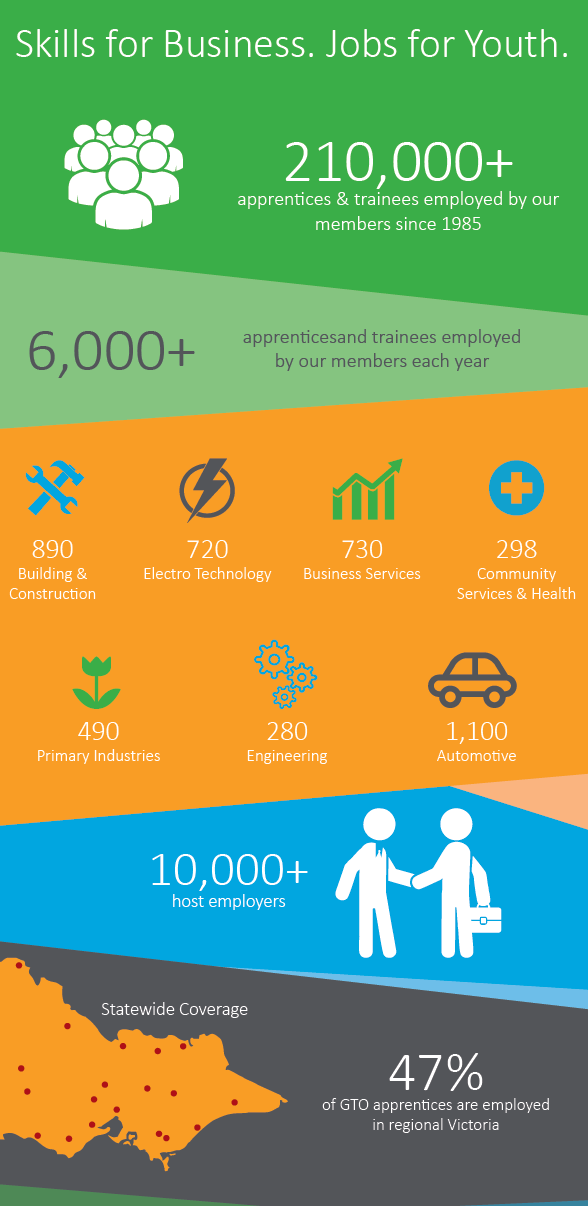 Group Training Organisations are an alternative way to start an apprenticeship

GTO benefits include;

Recruitment 
Provides flexibility / rotations 
Payroll and IR
Arrange the training
Apprentice mentoring
OH&S and PPE
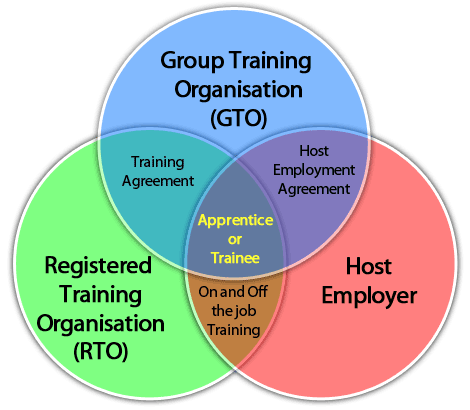 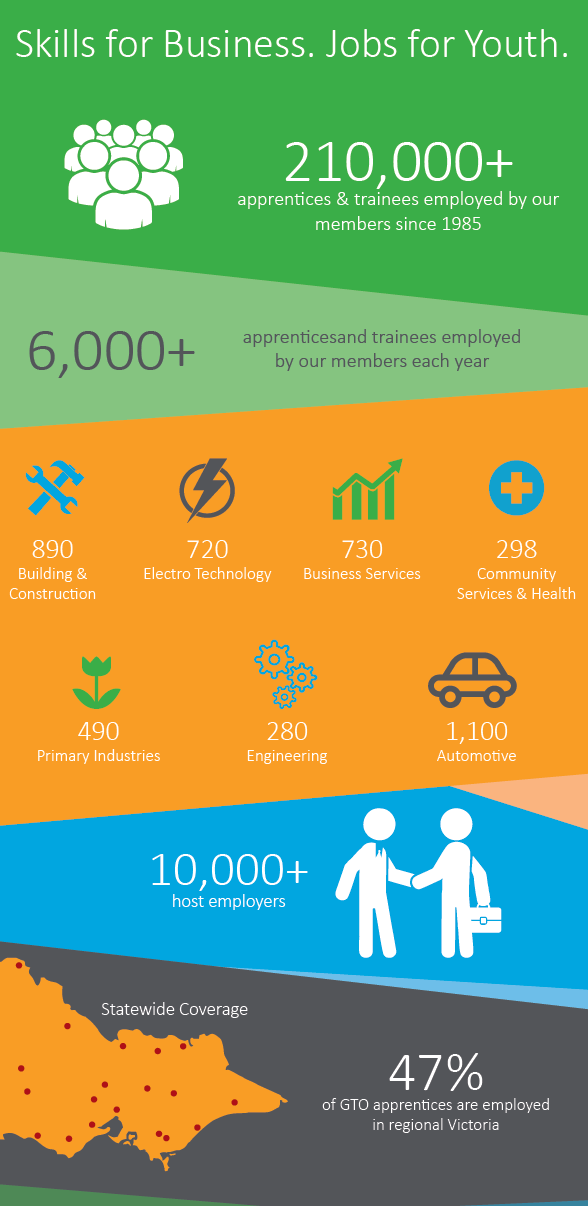 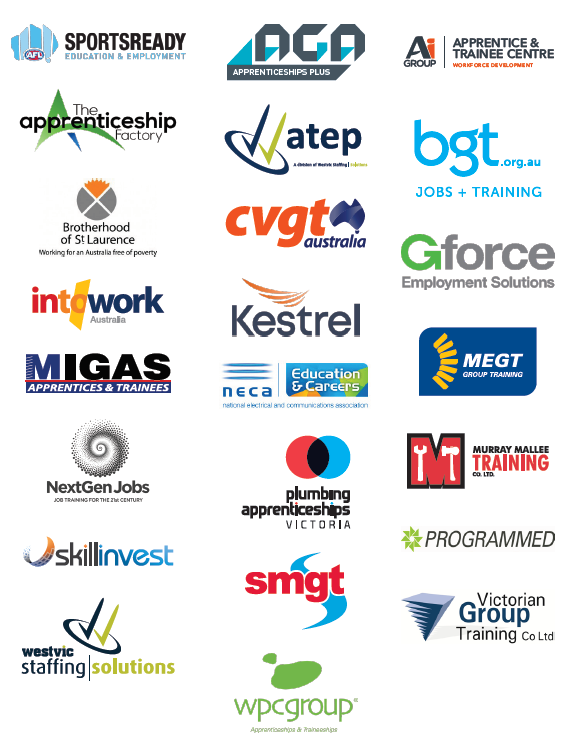 Our members support a wide range of people across the State and employ over 6000 apprentices each year 







www.aen.org.au
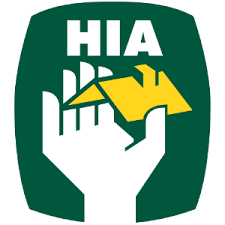 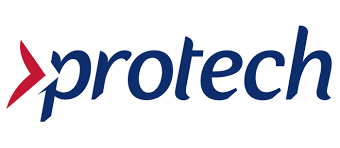 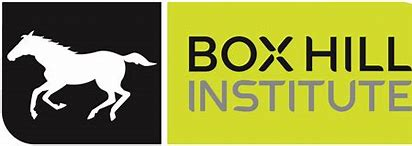 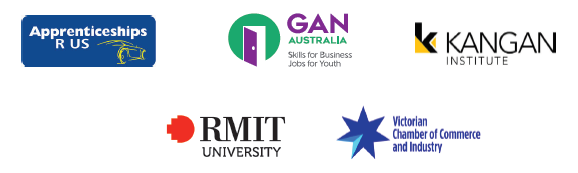 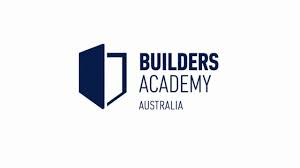 Current Apprenticeship environment 

Recent challenges 

Workplace / community lockdowns between April 2020 – October 2021

Apprenticeship suspensions / cancellations 
Most effected  include Hairdressing, Chefs, Automotive, Childcare, 
Metropolitan Melbourne, Geelong, Gippsland, Shepperton 

Mandatory workplace vaccinations 
(reduced access to vaccinations for youth)

AEN providing a support service for retrenched apprentices and trainees 

Hands-on training has been limited during COVID, creating delays in completing qualifications
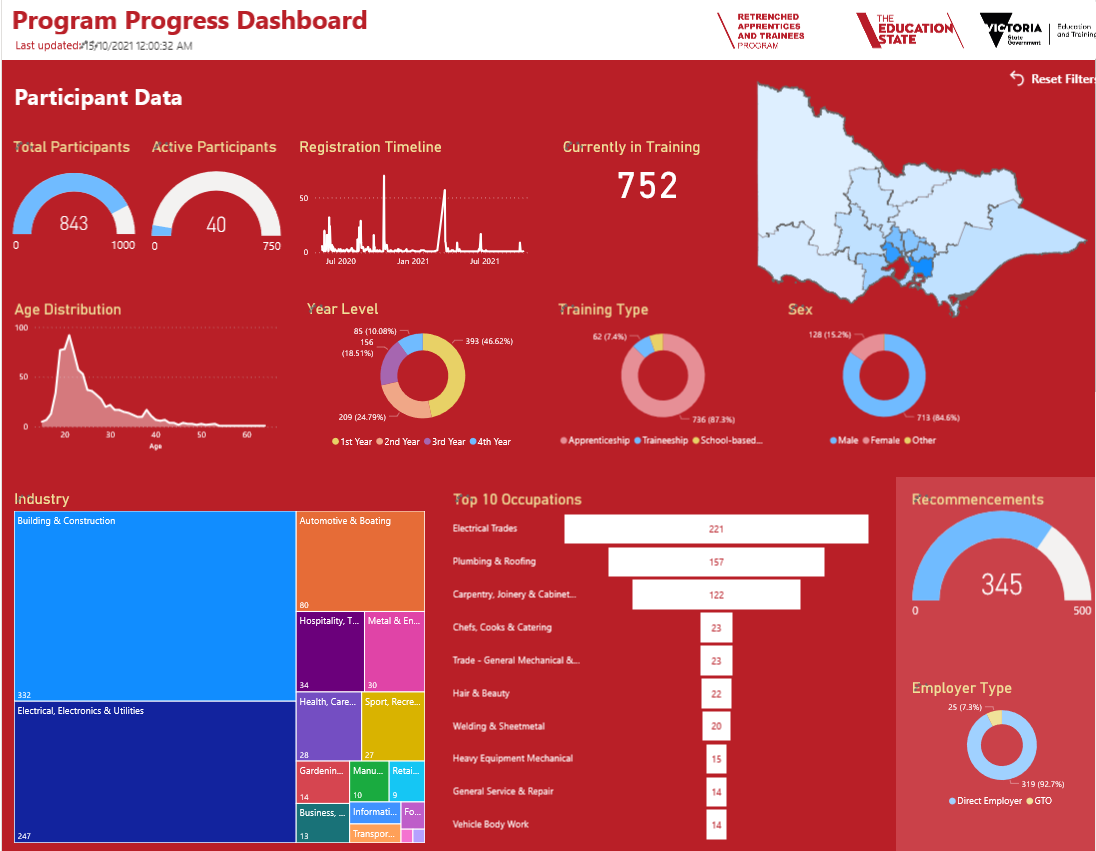 Source: AEN Power BI report dashboard
Recent programs to support youth 

Job seeker, Jobkeeper, Job Trainer programs 

Boosting Apprenticeship Commencements  50% wage subsidy (Oct 2020 – March 2021) 
Completing Apprenticeships 10% 2nd year, 5% third year wage subsidies (March 2022 – 30 June 2024)  
Local Employment Facilitators (54 regions across Australia) 

Victorian Government 
Victorian Apprenticeship Recovery Program (local government agencies & bush fire effected regions).

Jobs Victoria – Employment Facilitators, specific Jobs Victoria programs

New Apprenticeships Victoria – Victorian Major Projects (over $20m) – 1500 apprentices, Social Procurement requirements, MPSG 10% of the workforce to be apprentices/ trainees/ cadets. 
Local Jobs First - Major Projects Skills Guarantee
In-training as at 31 March 2021

There were 329 585 apprentices and trainees in-training as at 31 March 2021, an increase of 20.7% from 31 March 2020.

Quarterly training activity
In the March quarter 2021, compared with the March quarter 2020:

• commencements increased by 35.4%, to 66 635
• completions decreased by 9.4%, to 20 010
• cancellations and withdrawals increased by 5%, to 22 140
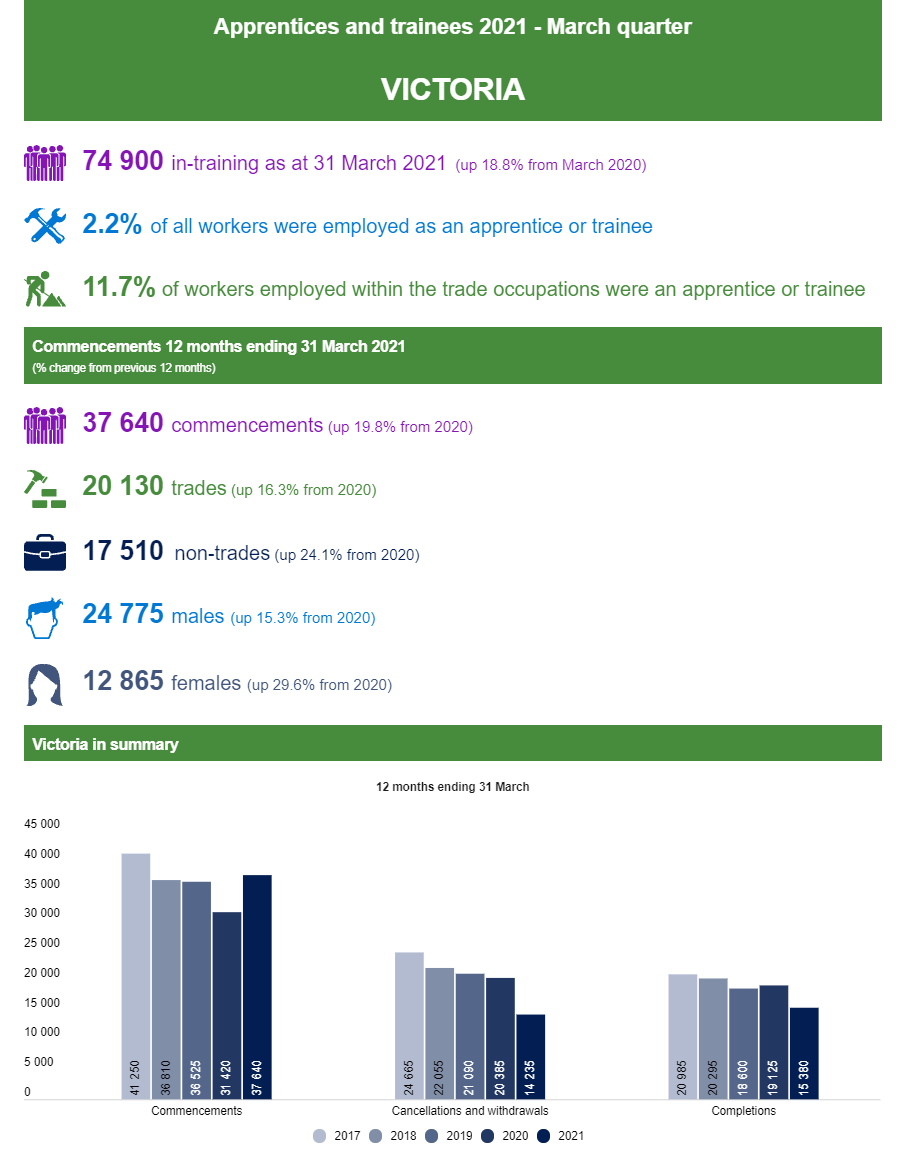 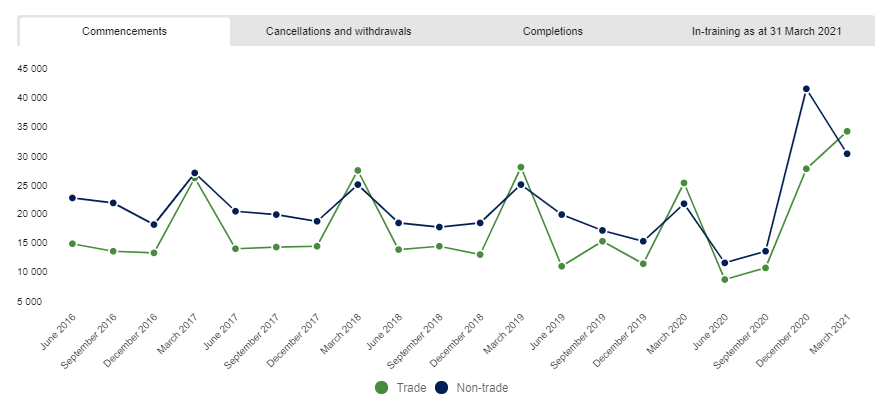 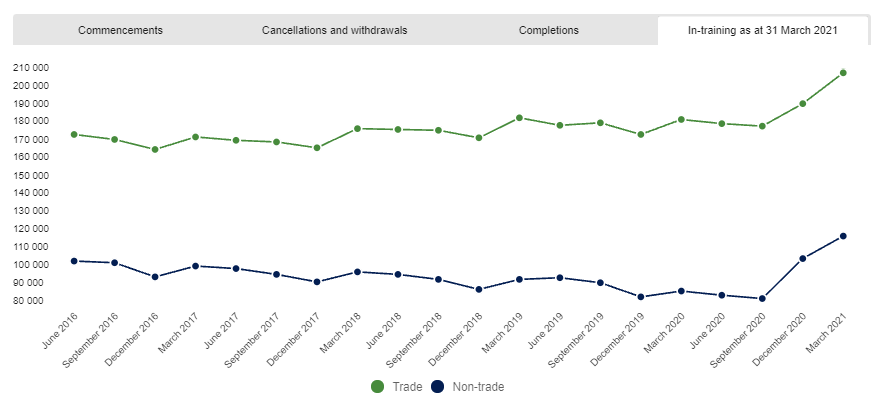 Source: NCVER March Quarter 2021 Apprenticeships
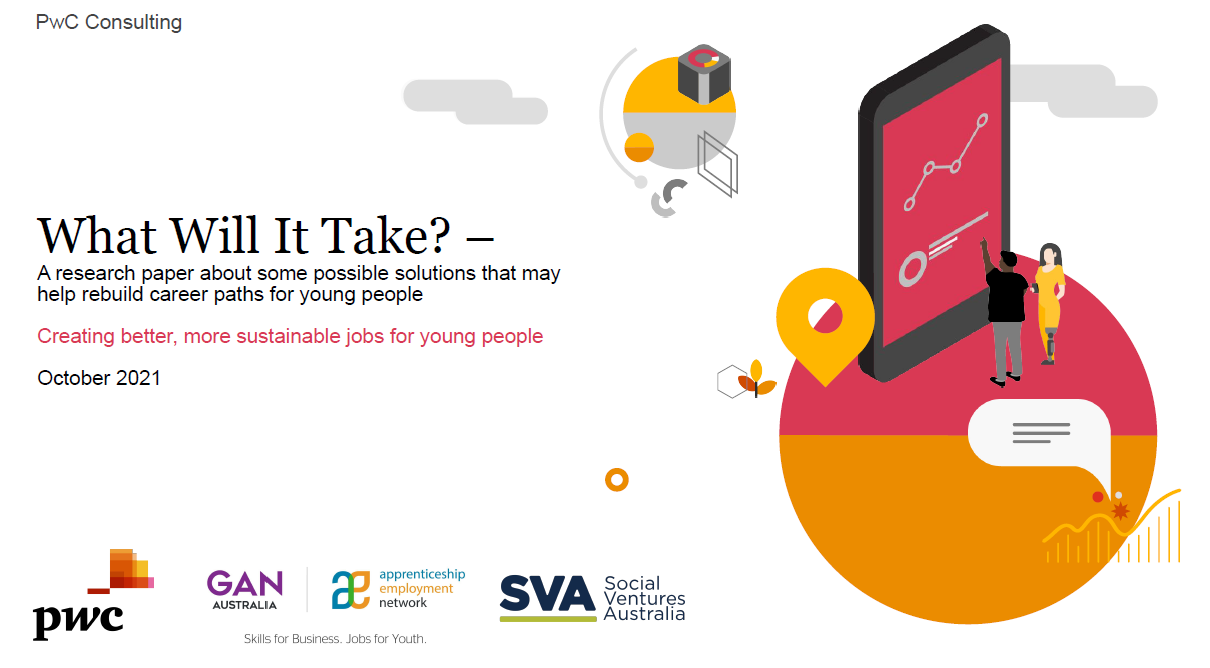 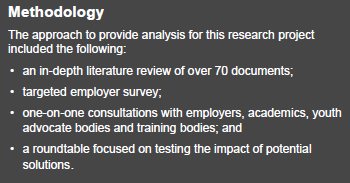 The challenge 

Over the last decade quality job opportunities for young people in Australia have declined. 
Underemployment has increased, average working hours reduced. Young peoples’ wages have gone backwards. In 2020 the Productivity Commission found that young people are starting further down the career ladder and climbing it more slowly. 

It suggested that rather than focussing on unemployment, we need to start talking about the types of jobs young people are getting. Despite long term skills shortages across many parts of the labour market, there is a lack of employment pathways for young people that allow them to apply and develop their skills.

We should expect this to worsen in response to COVID-19, as it has in response to past economic shocks. Uncertain economic times make employers reluctant to make long term commitments to new recruits and reduce their inclination to hire inexperienced workers. Training budgets are often the first to be cut. 

It is clear that Government action can make a difference. The Boosting Apprenticeship Commencements scheme (BAC) 217,000 (Nov 2021) has been effective in increasing the number of apprentices and trainees hired, including amongst employers new to the apprenticeship system. Governments have successfully used major infrastructure projects to drive investment in construction skills. Individual employers, too, have developed innovative new pathways for young people into and within their organisations, proactively engaging with low income and marginalised groups.
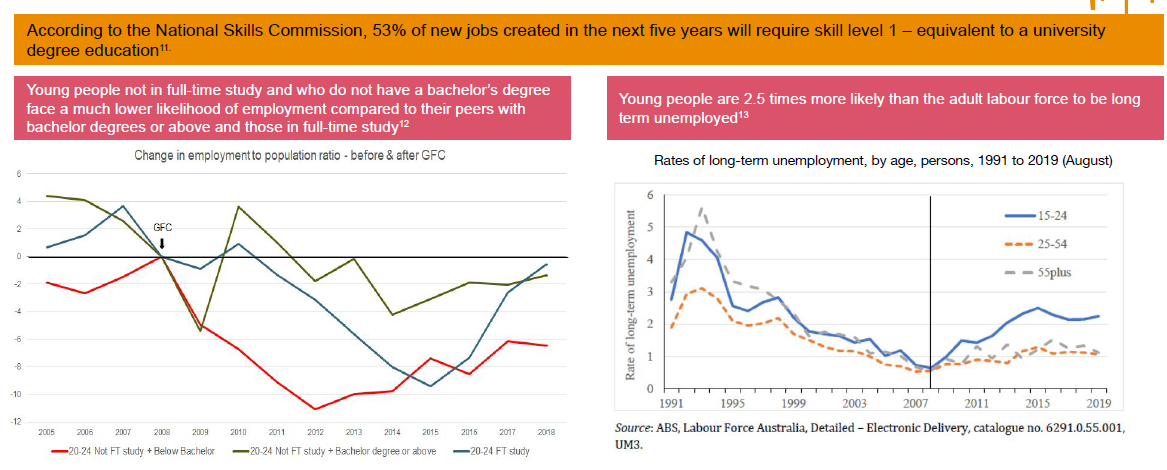 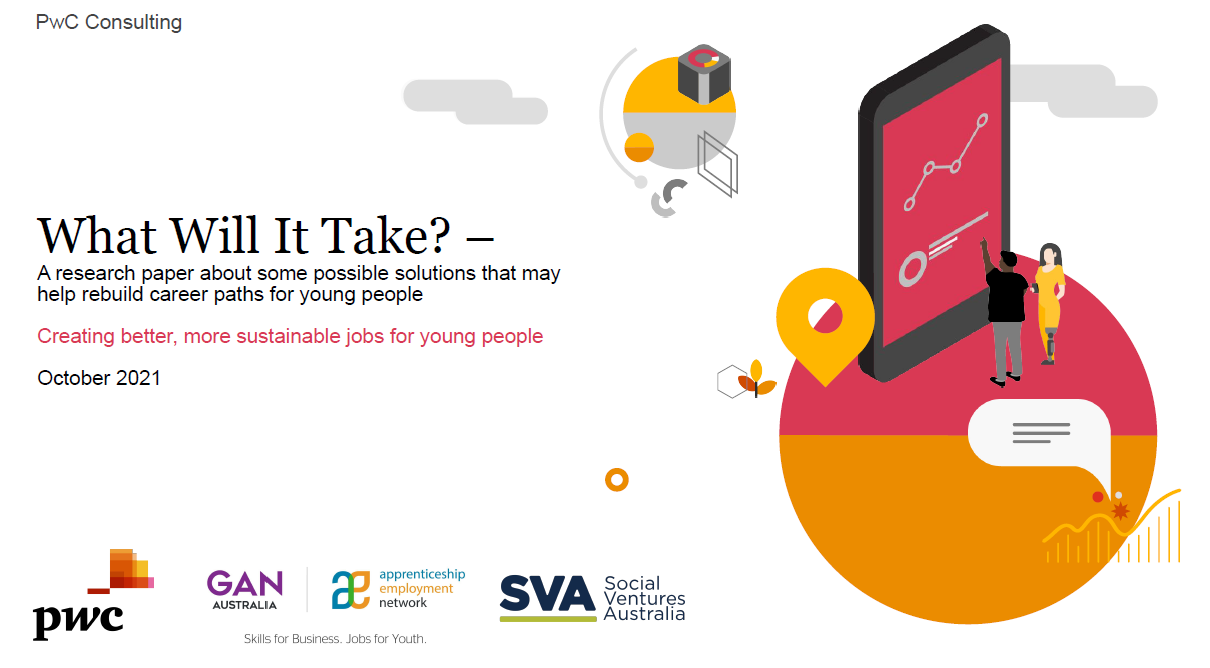 Themes from literature
Number of full time entry level positions has declined
Employer contribution to training has been falling
Employer perceptions of young people and lack of sense of responsibility to nurture new entrants, contributes
Reduction in recruitment pathways in larger public sector (privatisation, corporatisation) and private sector (increased use of contractors, labour hire) employers. More fragmented labour market.
Employer demand for experience/qualifications, even in ‘entry level’ roles.
Lack (loss?) of expertise & internal structure to bring in young people. 
Challenges in employers engaging with employment programs (eg, jobactive) around career pathways – misalignment of objectives and expectations.
Initiatives to improve pathways are often ad hoc/short term, no reliable, consistent support.
Key findings from employer research
There are some exceptional employer initiatives and examples of ‘what works’. 
But not enough to address the problem.

Many employers are not set up to engage and support young workers:
Identify need for workers who are ‘productive from day 1’ (half say their staff don’t have time to supervise young workers)
Say that young workers need more mentoring/support than usual
60% say supervisors/TL lack skills to manage & support young workers

Cost is a significant factor
75% say they would take on more young people if incentives higher
61% say that cost is an important factor in limiting young peoples access to training
But current incentives often seen as ‘more trouble than they are worth’

Intermediary support is not hitting the mark

Skills shortages are self-perpetuating, as more experienced workers are kept ‘on the tools’ rather than deployed to skill up future workers.
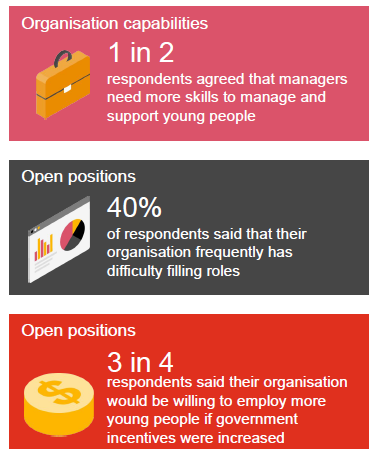 What has been tried

Strong focus by government on Wage subsidies and a wide range of local programs
What employers need!

Strong support to find and support youth
Support to navigate the VET system
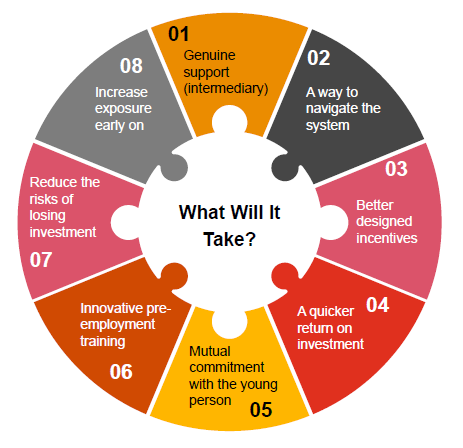 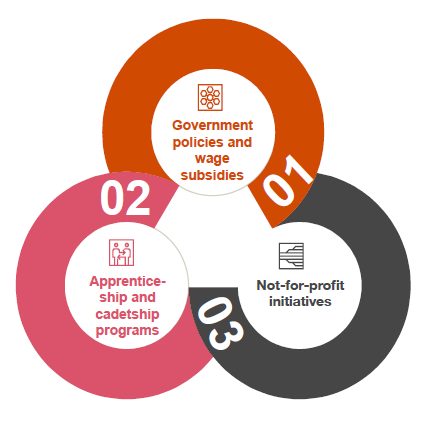 Key Findings 

It is clear from this research that a combination of measures is needed to generate change. We identified five broad approaches, some combination of which should be considered:













We have identified a number of possible next steps to test and refine these ideas. Importantly, we need to recognise the urgency of the problem and to develop a more coherent response which recognises the need to address skills development and employment together, not in isolation.
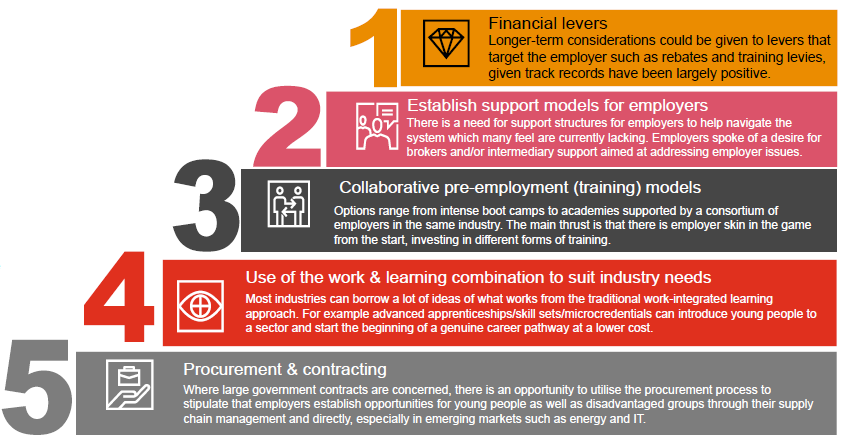 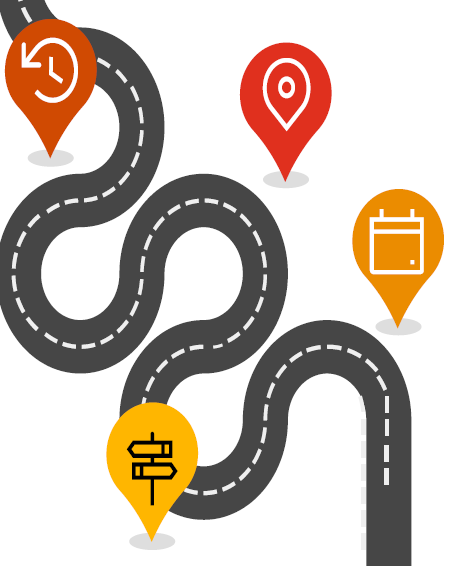 Next Steps 

What we could do next: 

Using this paper as a starting point for co-design of a strategy to integrate current skill organisation pilots with support for employers who are willing to create additional entry points for young people, particularly those facing disadvantage.

Trialling a combination of procurement targets in large IT contracts, new training/work integrated learning models and enhanced intermediary support to accelerate creation of job pathways into the IT sector;

Piloting the use of an enhanced Group Training Model, with funds to deliver pre-employment and other support, to bring together employers and create better supported pathways for young people in SMEs;
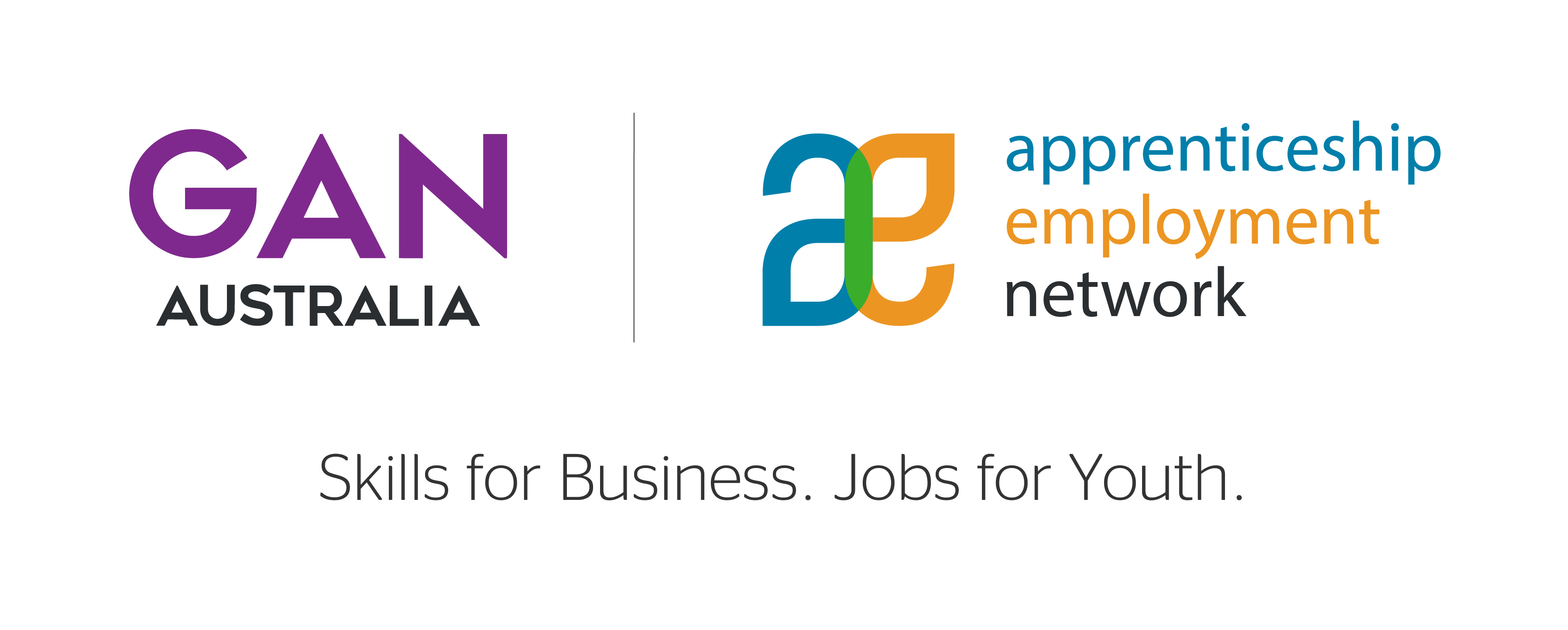 Thank you for your time 

Gary Workman 
Executive Director 
03 9639 3955  gary@aen.org.au


To access the full report please visit 
www.aen.org.au      www.gan-Australia.org
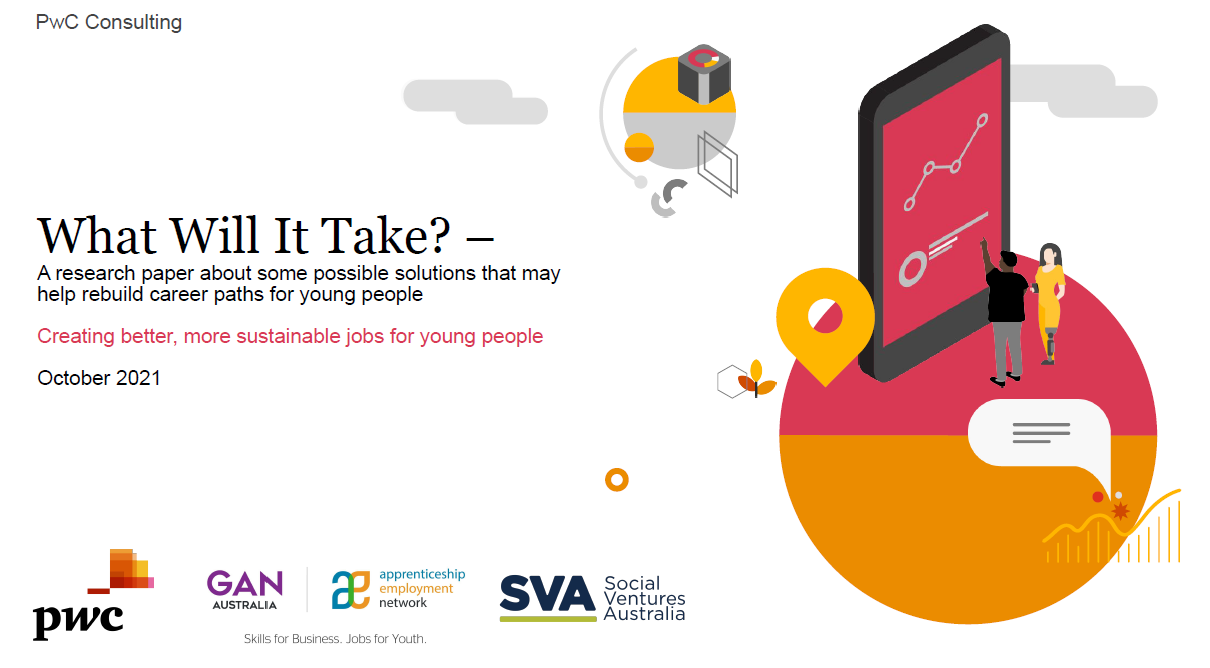